Kallelse till årsmöte för Säters IF IshockeyNär? Tisdagen den 7 juni, kl. 19.00Vart? I ishallenAnmäl deltagande till saterifhockey@gmail.com senast den 2 juni.  Förslag till föredragningslista finns på laget.se & senast en vecka innan årsmötet finns även övriga handlingar där.
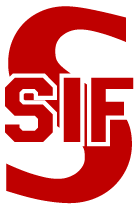